Center for Clinical and Translational Science
ClinicalTrials.gov: Guide to the New Modernized Site
Tamara Howard
Clinical Research Regulatory Coordinator III
ClinicalTrials.gov Administrator
Dunia Ritchey
Clinical Research Regulatory Coordinator III
ClinicalTrials.gov Administrator
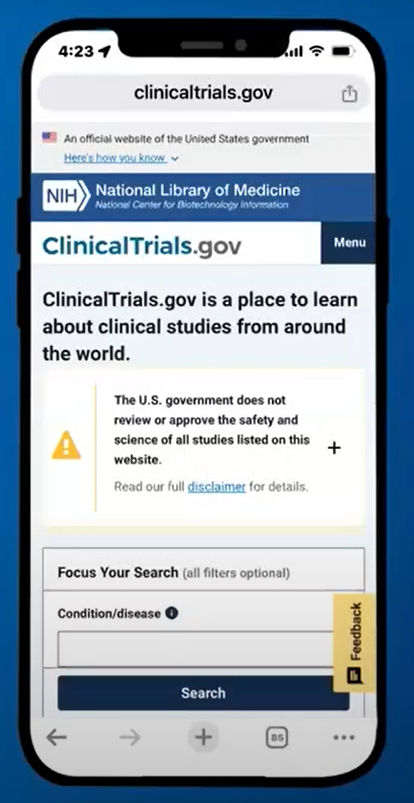 Beta View Now Live - Aug 28, 2024
Need an Account? Send an email to:CCTSClinicalTrials.govHELP@uabmc.edu
Please send the following information to email address above. We will set up an account for you. 

(Fellows, Residents, and other visiting/temporary researchers must submit a protocol along with this request and note their mentor/supervisor.) 

1. BlazerID: 
2. Full name (i.e.: legal first and last name): 
3. Your full job title (i.e.: Fellow, Coordinator, Professor): 
4. UABMC or UAB email (most used): 
5. Phone number: 
6. Studies you need access to (NCT#) [if applicable]: 

A reminder for the future: If you have faculty, fellows or residents leaving UAB, please have them transfer or complete his/her records in ClinicalTrials.gov prior to leaving.
ClinicalTrials.gov Beta Site Updates
Note:
The Modernized PRS is still under development, so users may see differences in their study records between the classic and modernized websites. If you find discrepancies, use the classic PRS to review the record and resolve any validation errors or warnings. Users should be sure to save their changes before switching between the two sites.
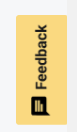 ClinicalTrials.gov Beta Site Updates
New:
Record List
The modernized Record List will open by default at log-in.
Added a pop-up to redirect users to the classic site if their records include Results, Delayed Results, and Study Documents sections. A single Open link will now open records that only include the Protocol Section in the modernized PRS.
Added menus and links to access content in the classic system, including: 
A link to the Problem Resolution Guide for all users.
The About the Modernized PRS page now includes more user guidance and is available as an Adobe PDF file.

Protocol Section
Added an Edit toggle so users can turn on and off the ability to edit.
ClinicalTrials.gov Beta Site Updates Cont.
Improved:
Various styling changes, including spacing, icons, and pagination.



Now Available:
The modernized PRS (PRS Beta) will become the primary website for Protocol registration and submission.
Dashboard (Modified)
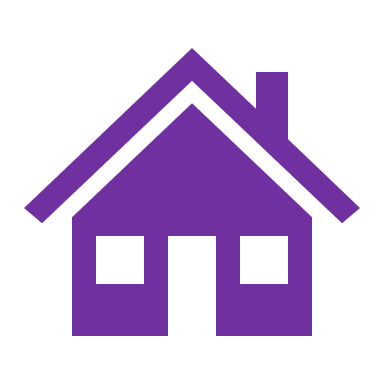 Customizing Columns
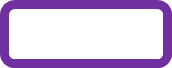 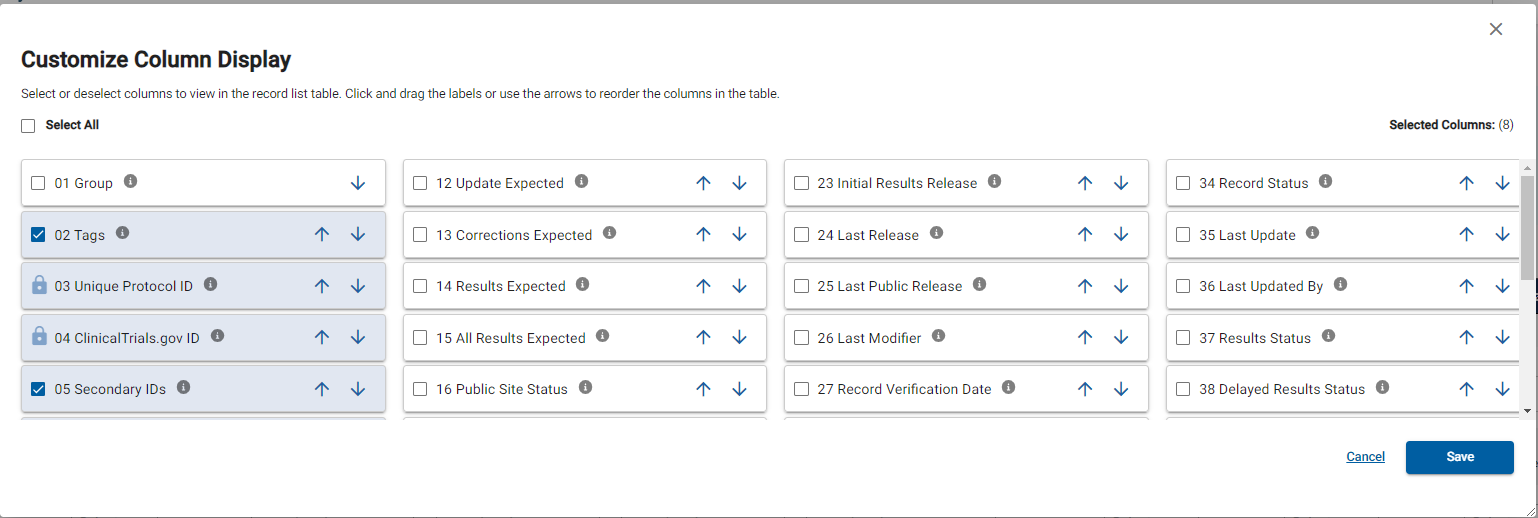 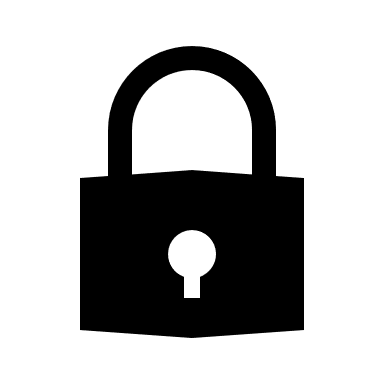 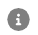 Title definition
Required, movable column
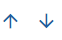 Move columns
Record Summary
Protocol Validation
Review Comments
POP-UP for Results Section
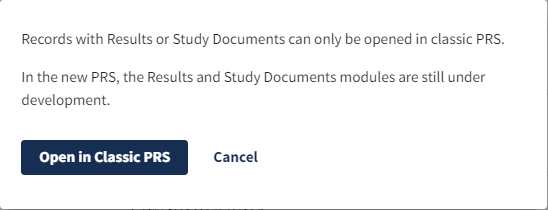 Results Validation
Protocol Summary
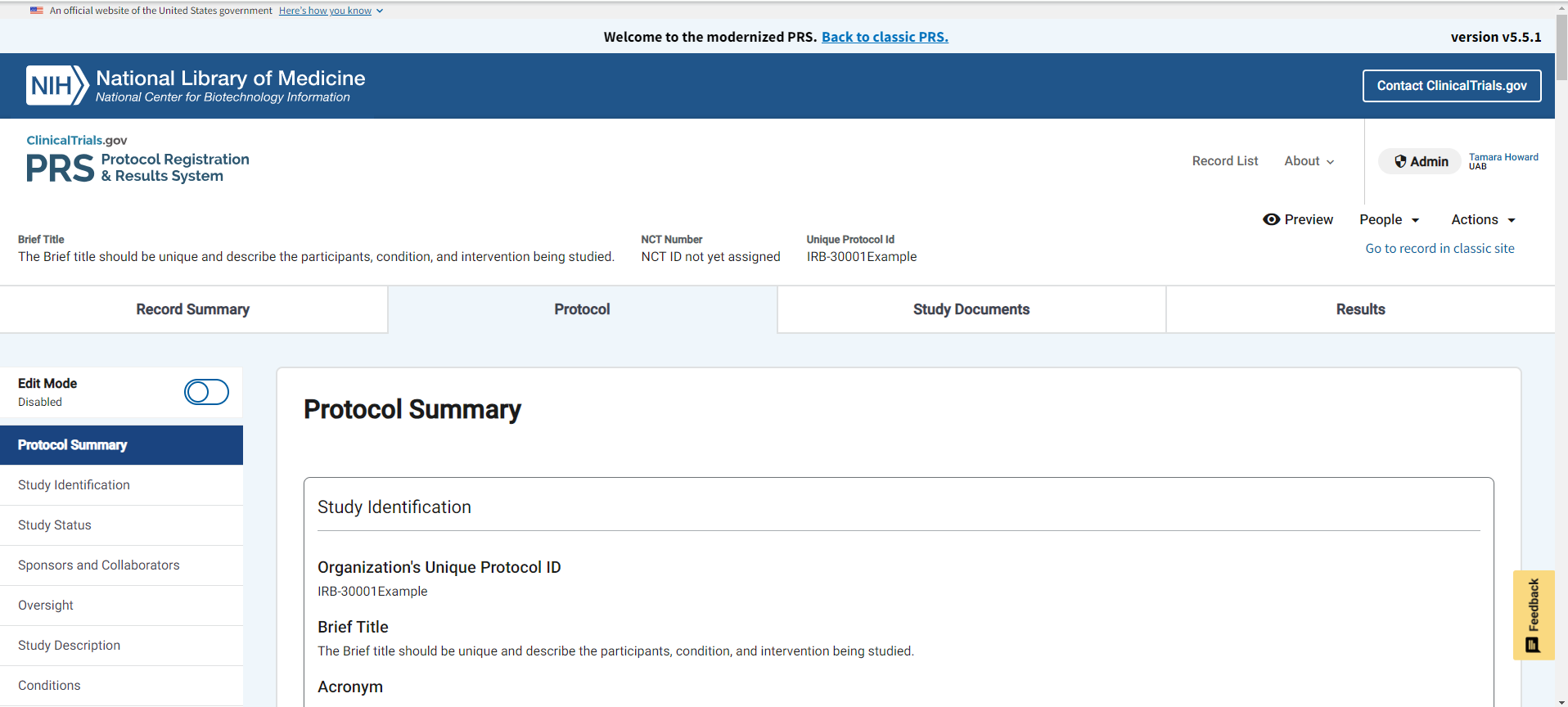 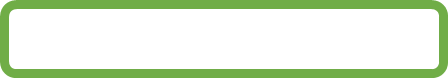 [Speaker Notes: The sub-sections will be listed on the left of your screen making it easier to navigate to different sections of the study.

This section allows you to see where errors are and navigate to that section quickly.]
Edit Mode/Saving
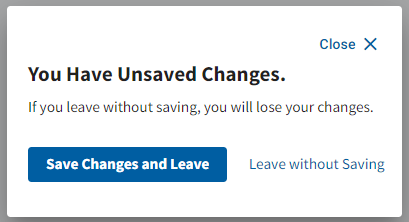 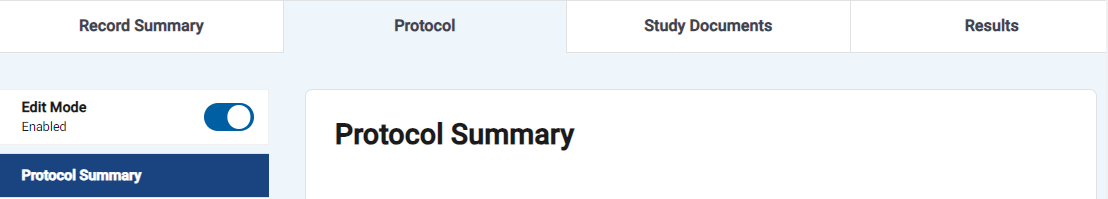 Organization’s Unique Protocol
Enter UAB IRB Number:

IRB-300015234

OSP number can be added in 
Parentheses: 
IRB-300015234 (000521354)

Grant/Funding numbers do not go here.
Secondary ID
Required field for all funded studies

Secondary ID = Funding Source

Grant/Funding Information: 1R21AR083566-01A1

If funded by UAB enter UAB as “Other”.

Only leave blank if there is no funding.

If  you use the grant number to refer to the study change your customizable columns to show Secondary IDs.
Study Start Date
Primary Completion Date
When do you plan to have your primary outcomes completed? 

This must match your grant.

This cannot be pushed out for convenience. 

NIH is monitoring when results are due closely.
Study Completion Date
When do you plan to have your secondary outcomes completed? 

This must match your grant.

This cannot be pushed out for convenience. 

NIH is monitoring results submissions closely.
Investigator Information
Only Sponsor entering records will select the “Sponsor” option.

UAB PIs should always choose Principal Investigator.

PIs cannot ‘approve’ or ‘release’ the record for review until entered as Responsible Party.
Collaborators
Organizations only in this section. 

Study personnel are entered in the Contacts and Locations section.

Not all collaborating organizations are pre-programmed in the drop- down box.
Human Subjects Protection Review
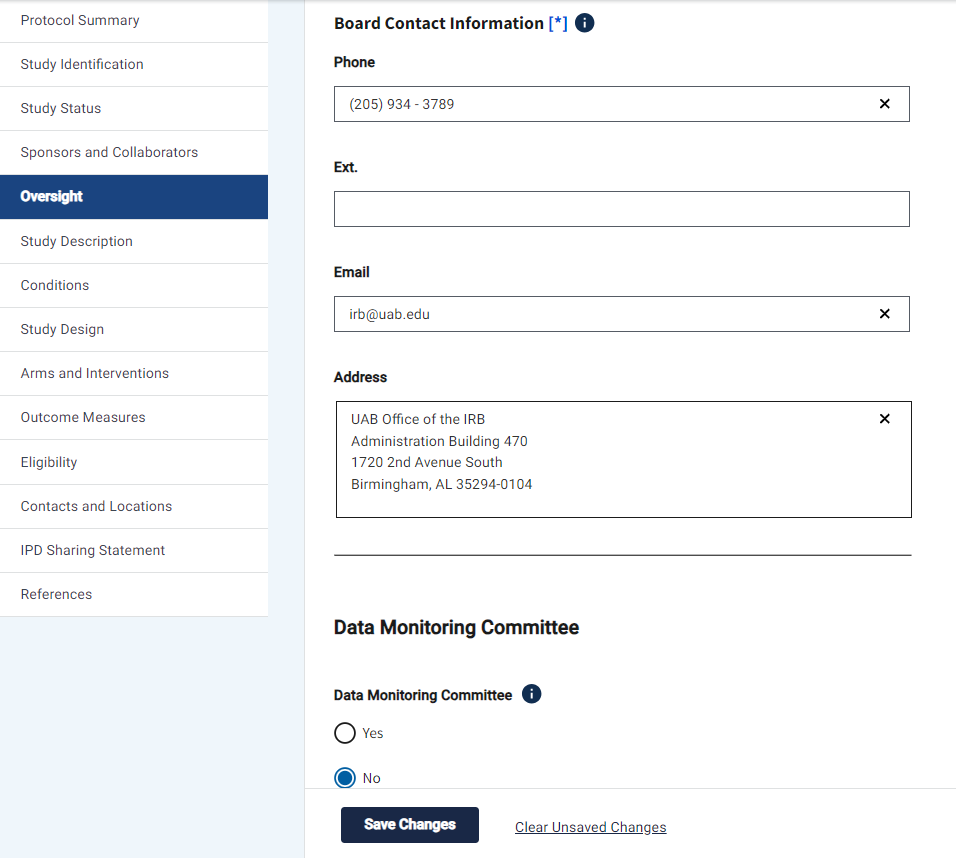 Eligibility
Age limits must match Assist or HSS exactly.
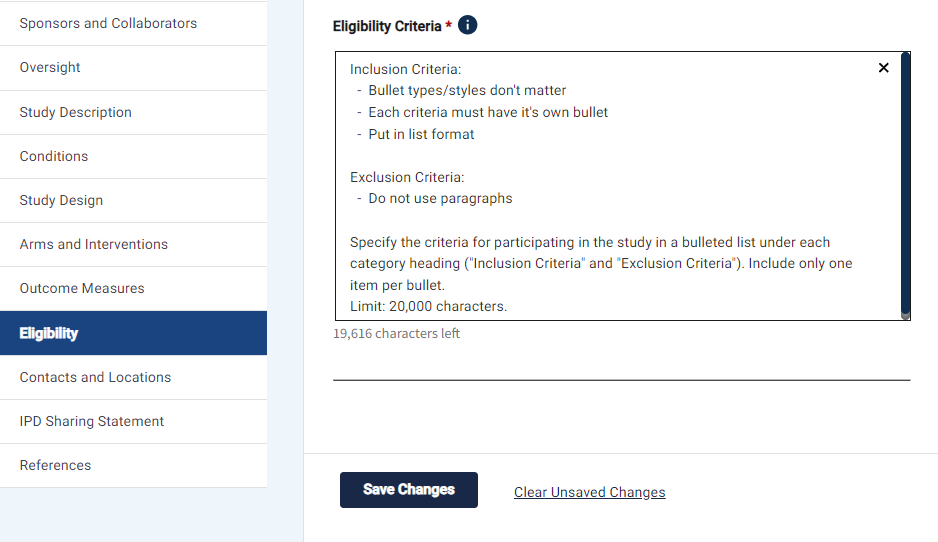 Contacts
Add all main study personnel

Central Contact

Central Backup

Overall Study Officials
Contacts
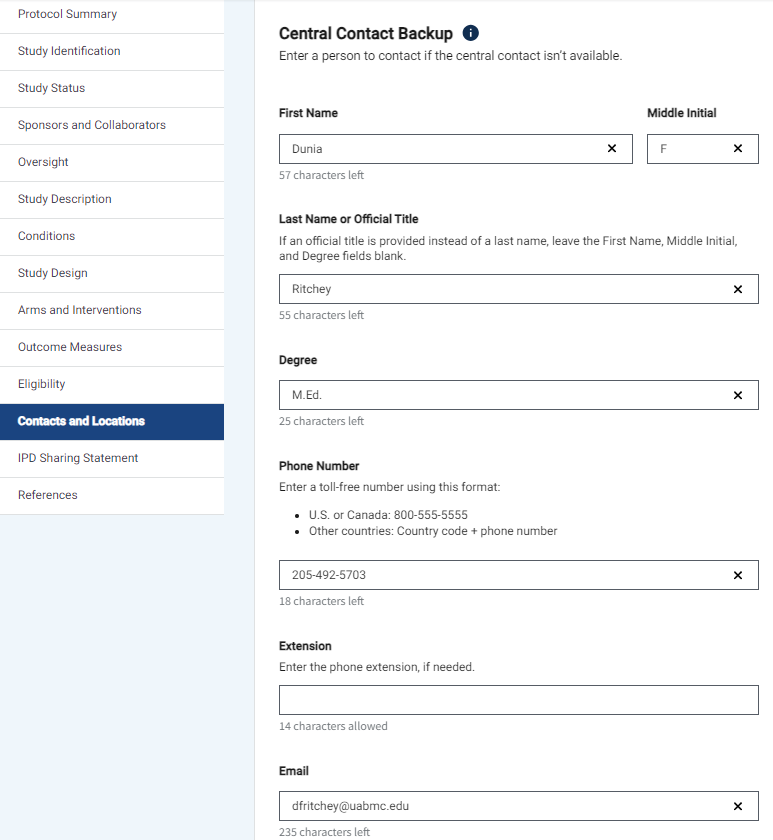 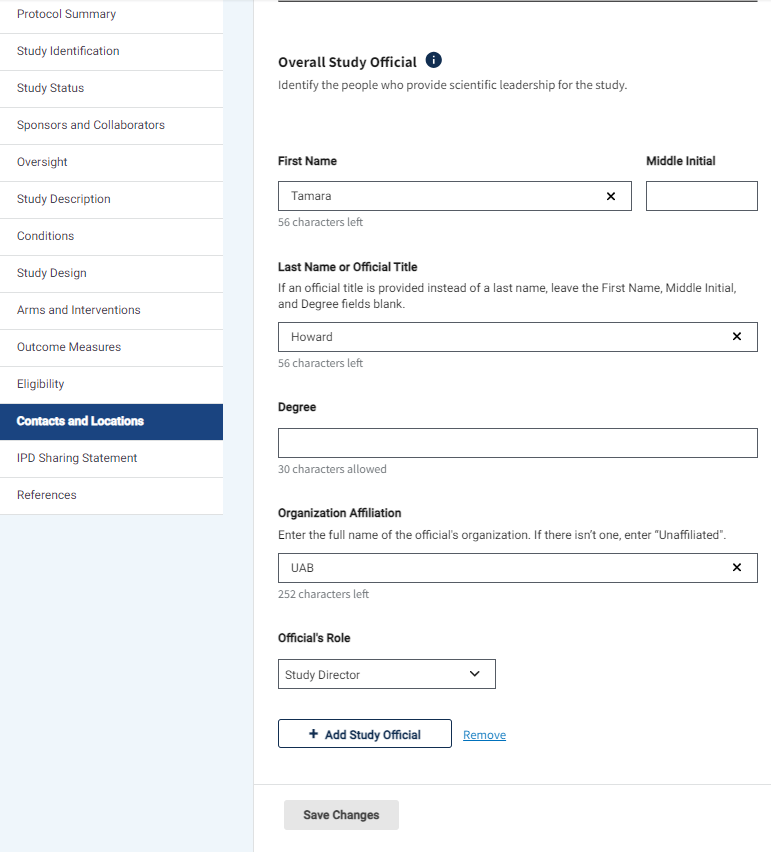 Locations
Add all the locations where the study will take place, including UAB

Facility Information

Recruitment status

Facility Contact

Facility Contact Backup

Investigators/Sub-Is
Locations
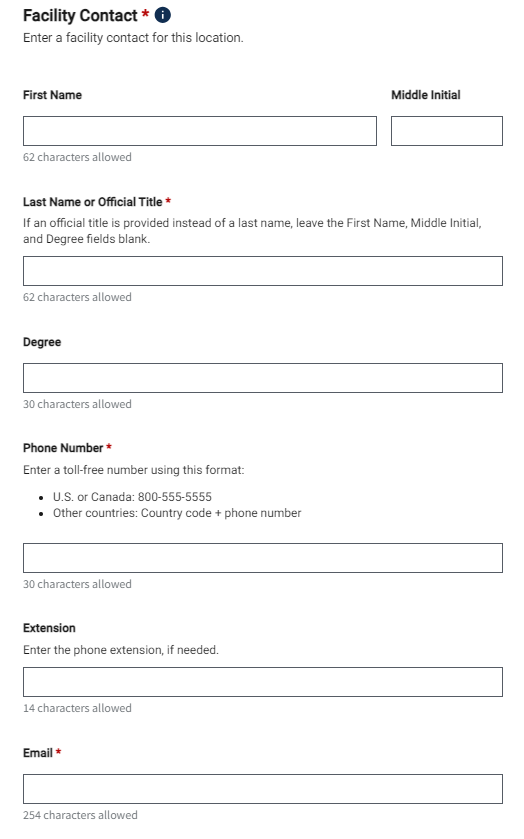 Locations
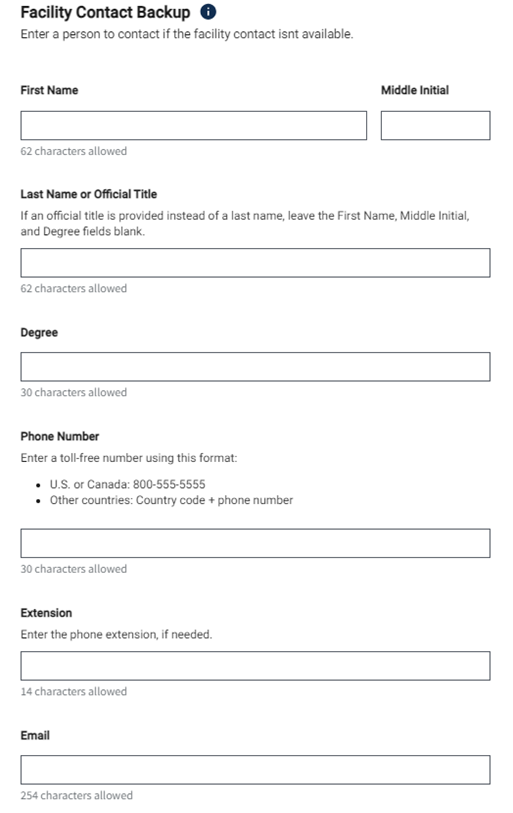 ErrorsMust be corrected before releasing the study
Individual Participant Data (IPD) Sharing
References
References
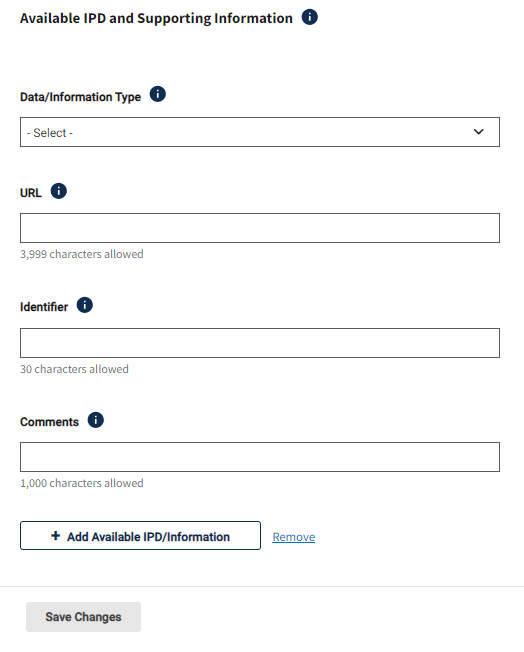 Don’t Forget to Approve and Release
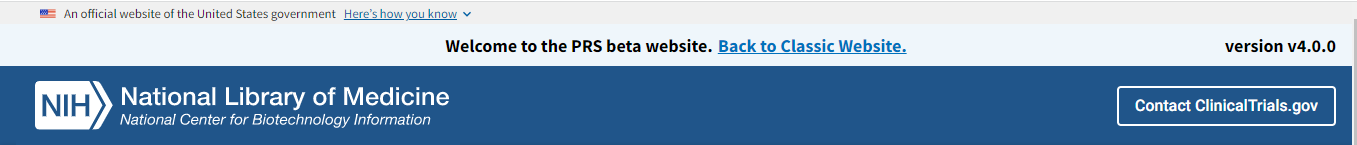 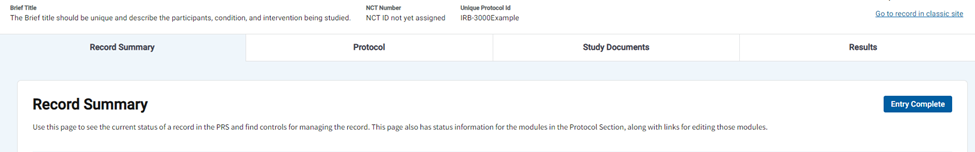 If the Responsible Party still says “Sponsor,” the PI will not be able to approve and release.

Approve and Release is a multi-step process for PI.
Click Approve
Click Release
Check boxes for confirmation and click final release button.
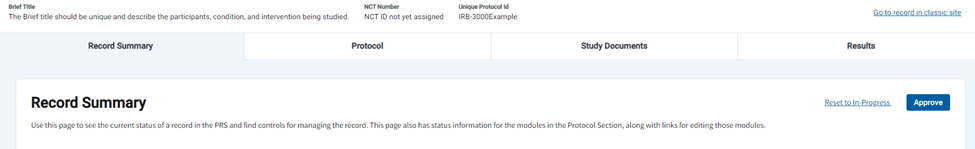 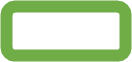 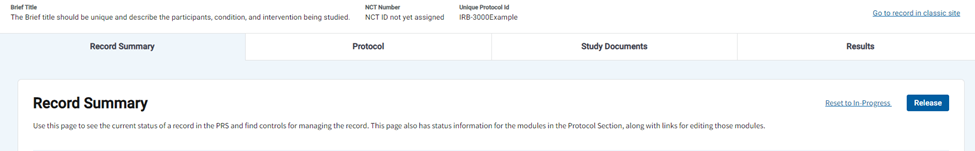 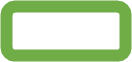 Don’t Forget to Approve and Release
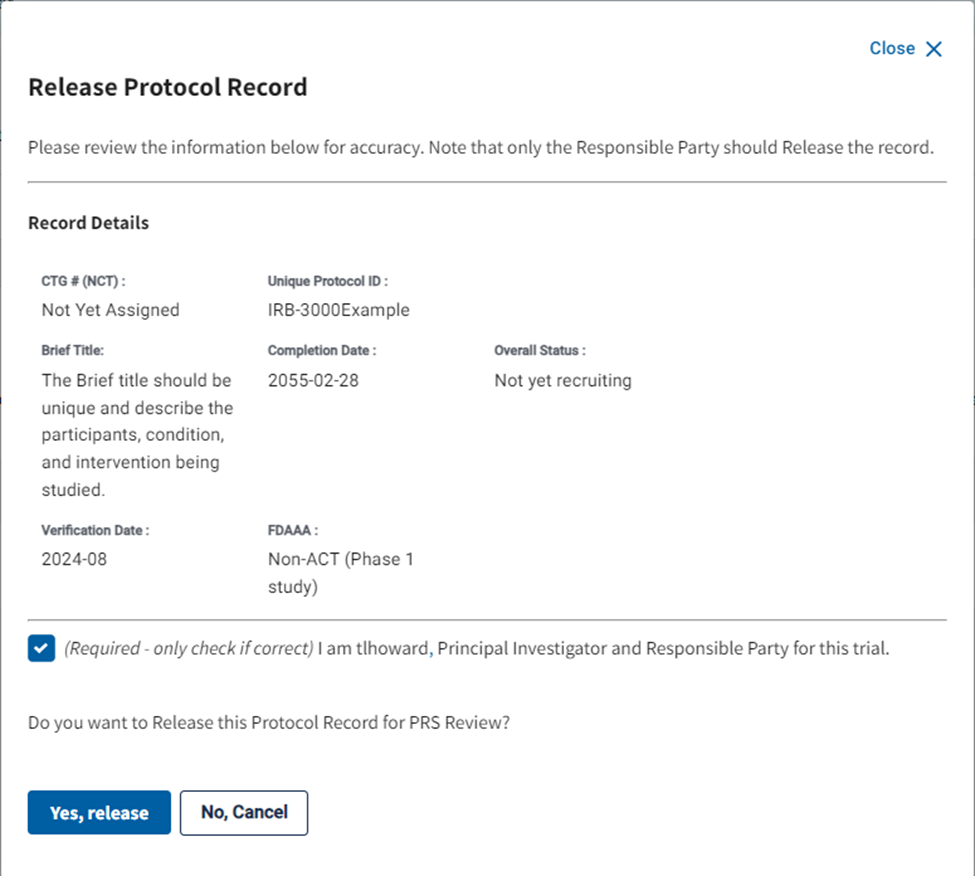 Remember: Only the PI can release the record.

Must click the box to confirm you are the responsible party before you are allowed to release.
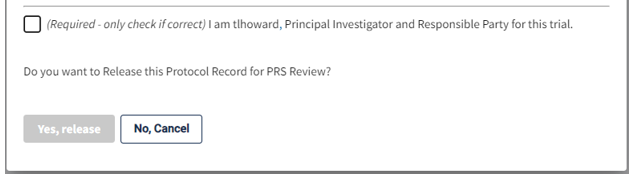 CCTS ClinicalTrials.gov Webpage
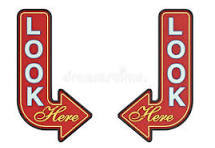 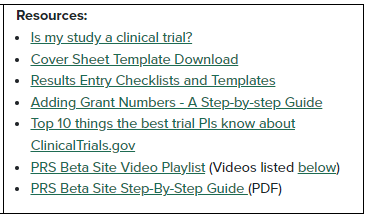 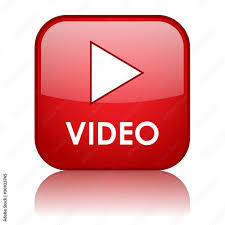 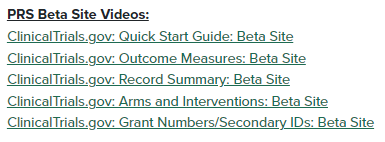 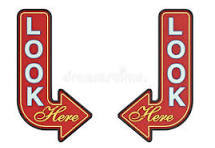 https://www.uab.edu/ccts/clinical-research/clinicaltrials-gov
Need help?
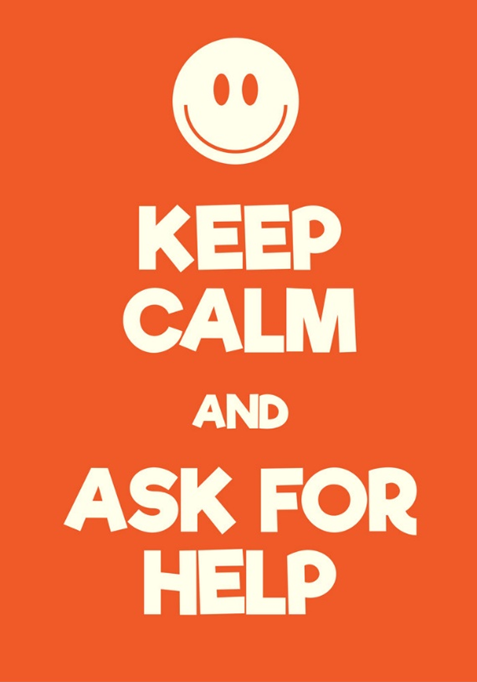 CCTSclinicaltrials.govHELP@uabmc.edu

Tamara Howard 
TLHoward@uabmc.edu
205-934-3796

Dunia Ritchey 
DFRitchey@uabmc.edu
205-492-5703
Ideas for New CT.gov Training Topics???